Příklad falešné rovnováhy v médiích.
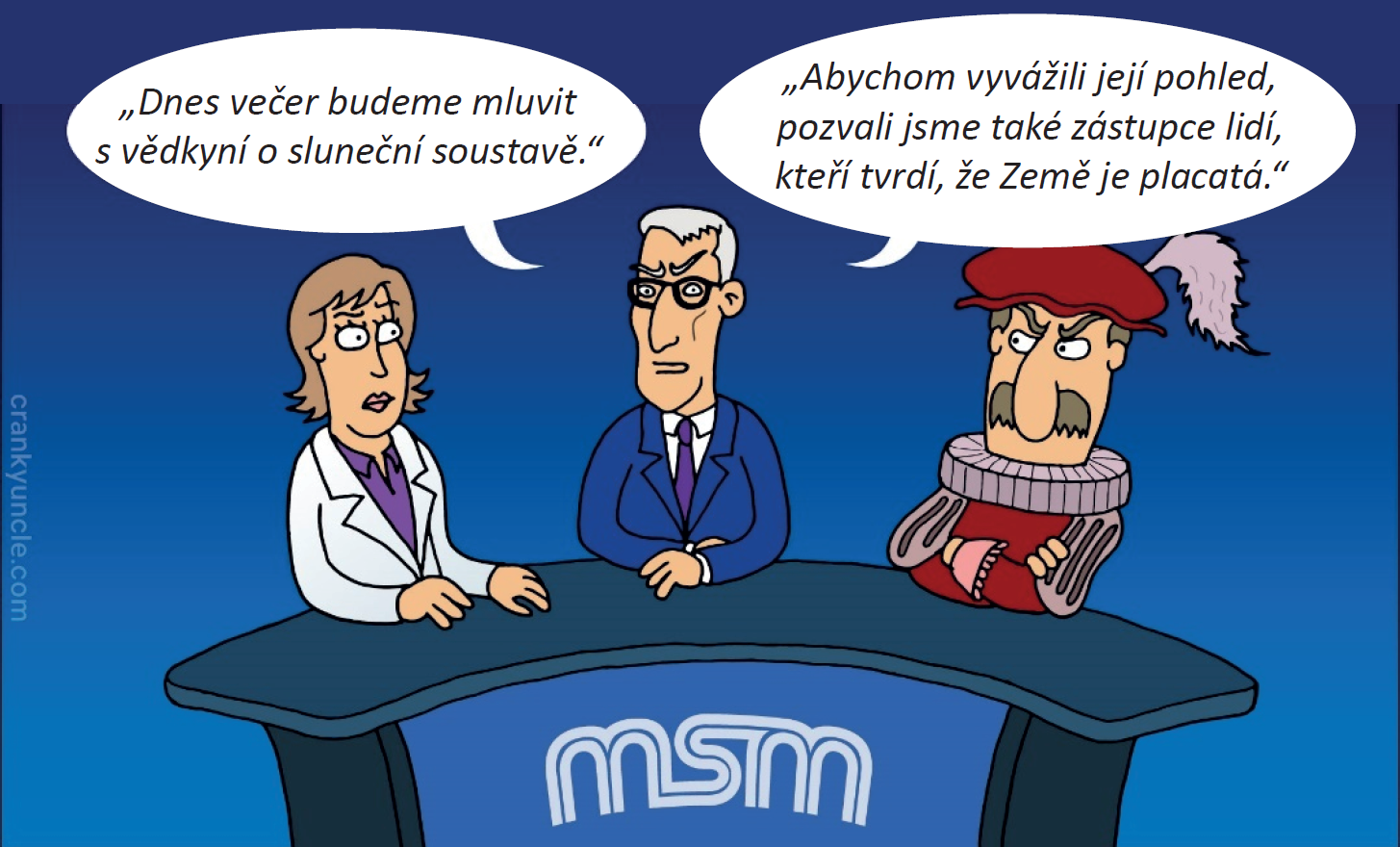 Upravený komiks o falešné rovnováze v médiích k tématu změny klimatu.
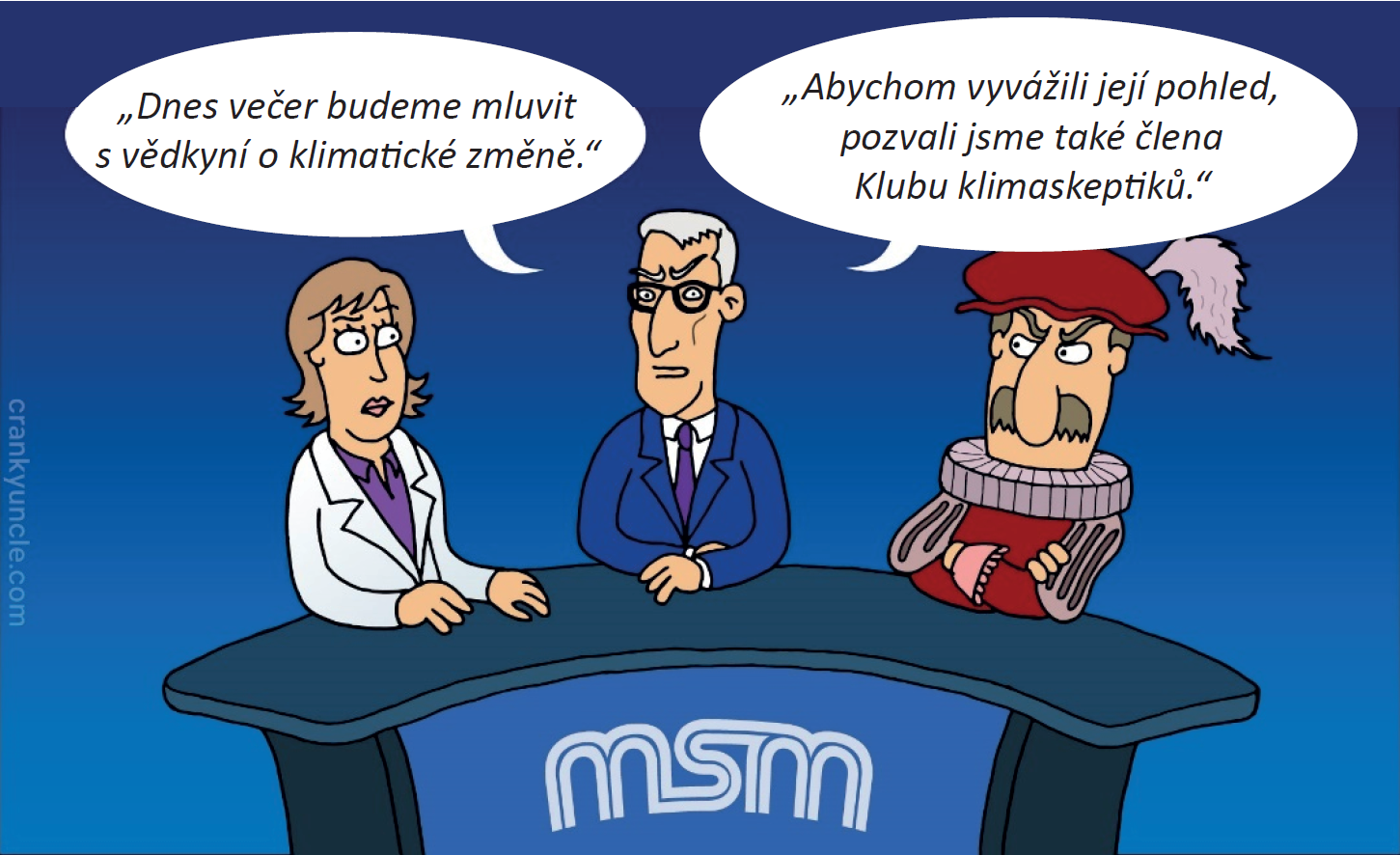